Einkaufspraxis großer Unternehmen und ihre Auswirkungen
Multiplikatorin
Hochschule 
Datum
[Speaker Notes: Anmerkungen zu den Folien stehen in den Notizfeldern
kursive Anmerkungen sind zur Info für die Seminarleitung
oder bei Nachfrage der bzw. mögliche Fragen an die Teilnehmenden]
Unser Ziel: menschenwürdige, sichere Arbeitsbedingungen für Frauen und Mädchen in der globalen Textilindustrie
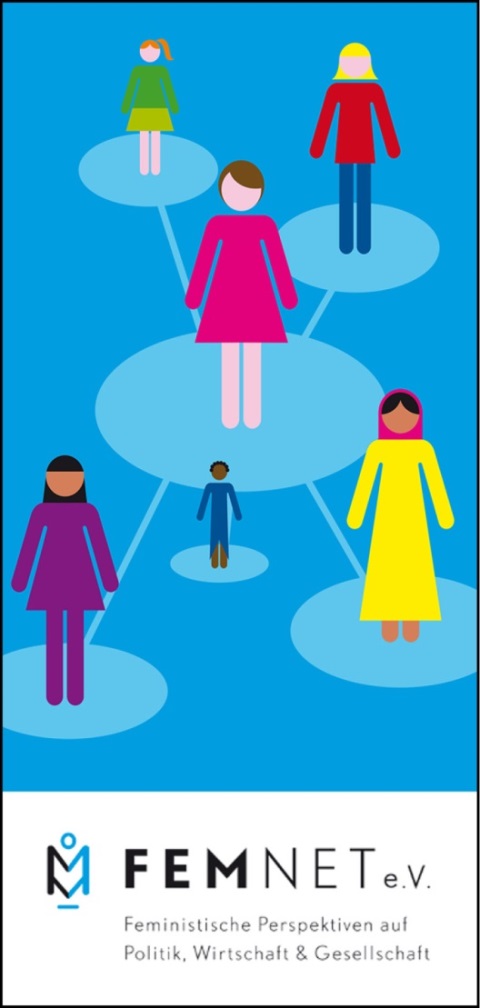 1. Politisches Engagement:
Mitarbeit in der Kampagne für Saubere Kleidung (CCC)
Mitarbeit im Bündnis für Nachhaltige Textilien
Mitarbeit beim CorA-Netzwerk 
Einsatz gegen moderne Sklaverei in Spinnereien in Indien
Kampagnen #GegenGewalt an Textilarbeiterinnen
Kampagne #Wer passt auf? Mütter und Kinder in Fabriken
Engagement in Köln und Bonn (FairQuatschen)

2. Bildungs- und Beratungsprojekte:
Bildungsarbeit an Hochschulen und Schulen
faire öffentliche Beschaffung von Berufsbekleidung
Verbraucher_innentipps zu öko-fairer Mode

3. Solidaritätsfonds: 
Unterstützung von Arbeiter_innen in Indien und Bangladesch
Finanzierung von Rechtsbeistand und Beratung
2
[Speaker Notes: Unsere Partner_innen sind basisnah, sprich vor Ort und setzen sich größtenteils
aus ehemaligen Arbeiter_innen zusammen.
Dadurch sind sie mit den Problemen und Bedürfnissen der Arbeiter_innen besonders vertraut.
Sie entwickeln ihre Projektideen selbstständig, arbeiten transparent, rechnen nachvollziehbar ab
und statten Produktionsstätten regelmäßige Besuche ab.]
Projektziel: Aufklärung der Studierenden modebezogener, wirtschaftswissenschaftlicher und Lehramtsstudiengänge über Rechte
der Näher_innen, Sozial- und Umweltstandards sowie Verantwortung
von Unternehmen
Aktivitäten:
Vorträge und Seminare and Hochschulen
 Betreuung und Beratung von Studieren
Modeblog modefairarbeiten.de
Konferenzen und Informationsveranstaltungen
Webseite fairschnitt.org mit Bildungsmaterialien
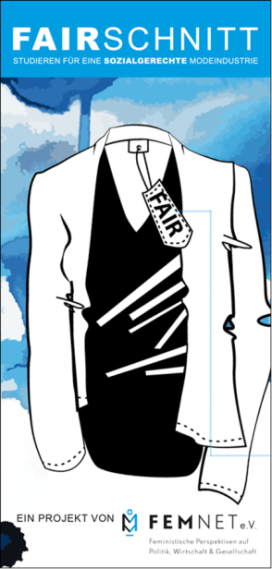 3
[Speaker Notes: Mit dem Projekt möchten wir ein Bewusstsein schaffen und über globale
Produktionsketten in der Bekleidungsindustrie sowie vorhandene Umwelt-
und Menschenrechtsverletzungen informieren. Wir möchten Kenntnisse
über umweltverträgliche und soziale Produktionsweisen vermitteln, so dass
spätere Mitarbeiter_innen von Textil- und Bekleidungsunternehmen sich für
eine nachhaltige, ökologische und sozial-faire Produktionsweise einsetzen
können. Wir setzen uns dafür ein, dass Themen nachhaltiger Entwicklung
fester Ausbildungsinhalt von modebezogenen Studiengängen in Deutschland werden.

Projektaktivitäten:
Vorträge und Workshops an Hochschulen; dazu gehören Vortragsreisen mit
Gästen aus Produktionsländern und die Durchführung von Workshops, die
sich an 16 Bildungsmodulen orientieren, die während des Projekts entwickelt wurden
wir beraten und betreuen Studierende bei ihren Studien- und Abschlussarbeiten
oder bei Semesterprojekten (Interviews, Literaturhinweise, Kontakt zu anderen Organisationen)
wir vermitteln Praktika z.B. bei unseren Partnern oder im FairSchnitt Büro
eine Materialdatenbank auf unserer Projektwebseite bietet umfangreiche
Hintergrundinformationen und wird regelmäßig aktualisiert
FairSchnitt Konferenz (findet alle 2 Jahre statt, zuletzt 2018 in Hamburg – Berichte
gibt‘s auf der FairSchnitt Webseite)]
Kampagne für Saubere Kleidung
Clean Clothes Campaign (CCC)
Facts
in Deutschland 25 Trägerorganisationen
FEMNET ist Mitglied im Trägerkreis
europaweites Netzwerk in 15 Ländern
weltweit über 200 Mitgliedsorganisationen

Aktivitäten
weltweite Eilaktionen unterstützen Arbeiter_innen vor Ort
Schwerpunkte in Asien, Osteuropa und Mittelamerika
Einsatz für Arbeitsnormen der ILO*
Verbesserung der Arbeitsbedingungen (Lohn, Diskriminierung etc.)
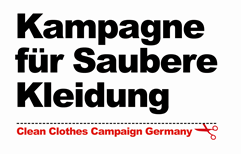 4
Multiplikatorin
*ILO = internationale Arbeitsorganisation
[Speaker Notes: Kampagne für Saubere Kleidung bzw. Clean Clothes Campaign ist ein Name
für ein Netzwerk von Organisationen und keine Kampagne im eigentlichen Wortsinn.

Mitgliedsorganisationen sind Gewerkschaften, entwicklungspolitische Gruppen
und Vereine, kirchliche Organisationen…

Partner in Produktionsländern sind Gewerkschaften oder NGOs

Aktivitäten:
Kampagnen gegen Unternehmen: z.B. Sport/Outdoor Bekleidungshersteller (z.B. adidas),
Discounter, Existenzlohn
Kampagnen an Regierungsstellen: z.B. öffentliche Beschaffung, verbindliche Regulierung
zu Haftungen und Entschädigung
Eilaktions-Netzwerk: zur Skandalisierung und Mobilisierung im Fall von akuten
Arbeitsrechtsverletzungen 

FEMNET unterstützt folgende Arbeitsbereiche:
Kampagnen (Sport/Outdoor, Discounter, Existenzlohn, öffentliche Beschaffung, CSR)
Textilbündnis
Verbraucherinformation
Eilaktions-Netzwerk]
Kurzer Ausblick 
auf das Programm
5
Multiplikatorin
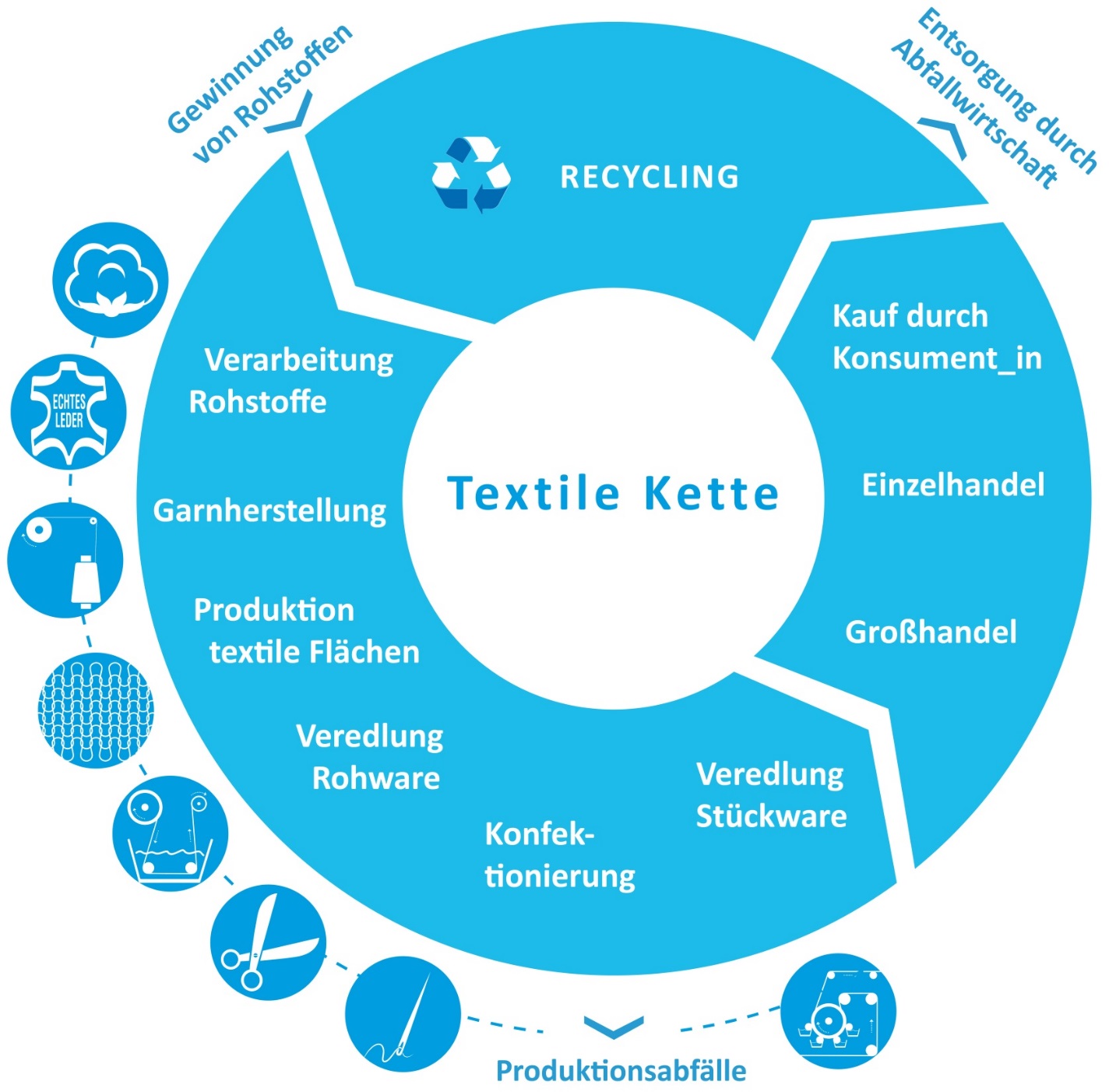 Multiplikatorin
6
[Speaker Notes: Für den Kontext zu darauffolgendem Input zu Einkaufspraxis und Auswirkungen
auf Arbeitsbedingungen: 
textile Kette kurz erläutern (lassen)
Arbeitsrechtsverletzungen in der gesamten textilen Kette und speziell in der
Konfektionierung aufzählen (lassen)
Anmerkung: Arbeits- und Menschenrechtsverletzungen finden
sich entlang der gesamten Lieferkette]
Zulieferer/Produzent
Hersteller/Brand
Einzelhändler
vertikal integrierte Unternehmen
Einkaufspraxis welcher Unternehmen?
Multiplikatorin
7
[Speaker Notes: Es geht heute darum, welchen Einfluss das Verhalten der einkaufenden
Unternehmen auf die Zulieferer hat.
Die Hersteller (sprich Brands), die die Bekleidungsstücke entwickeln und dann
ihre Produktion bei Zulieferern in Auftrag geben, können entweder mit dem
Einzelhandel direkt vertikal integriert sein oder auch nicht.
(Definition vertikale Integration siehe http://www.wirtschaftslexikon24.com/e/vertikale-integration/vertikale-integration.htm,
Zugriff 15.07.2019)

Egal, ob die Hersteller/Brands mit dem Einzelhandel integriert sind oder nicht,
wir werden sehen, dass die Impulse, die aus dem Einzelhandel kommen über
die Hersteller/Brands immer einen starken Einfluss auf die Zulieferer/Produzenten
haben. Es geht also um die Auswirkungen der Einkaufspraxis der Hersteller/Brands
auf die Zulieferer/Produzenten. Uns geht es dabei besonders um die Einflüsse auf
die Konfektionsstufe und nicht so sehr um die Vorstufen in der textilen Kette,
obwohl man das natürlich auch beachten muss.

Es geht uns um fokale Unternehmen, also die Unternehmen, die entscheiden, was
in einem Netzwerk zur Produktion bestimmter Güter geschieht.
Definition fokales Unternehmen: zentrales Unternehmen in einem strategischem
Netzwerk, dem die Aufgabe der Selektion bei der Aufnahme von Unternehmen in
das Netzwerk, die Koordination der spezialisierten Aktivitäten der Netzwerkunternehmen
sowie die Steuerung des Wissenstransfers und die Evaluierung der erbrachten Leistungen
innerhalb des Netzwerkes zufällt.
(Quelle: https://wirtschaftslexikon.gabler.de/definition/fokales-unternehmen-33039/version-256567,
Zugriff 15.07.2019).]
Die zehn größten Bekleidungseinzelhändler in Deutschland 2017
Otto Group, Hamburg 				3,9 Mrd. Euro
H&M, Hamburg 				3,2 Mrd. Euro
C&A, Düsseldorf				2,5 Mrd. Euro
Deichmann, Essen				2,0 Mrd. Euro
Tengelmann (z.B. KiK), Mühlheim/Ruhr 		1,4 Mrd. Euro
Schwarz-Gruppe (z.B. Lidl), Neckarsulm		1,4 Mrd. Euro
HBC (z.B. Kaufhof), Köln 			1,3 Mrd. Euro
Zalando, Berlin				1,3 Mrd. Euro
Karstadt, Essen				1,1 Mrd. Euro
P&C, Düsseldorf				1,1 Mrd. Euro
Quelle: www.textilwirtschaft.de
Multiplikatorin
8
[Speaker Notes: Über welche „großen“ Unternehmen sprechen wir überhaupt?
Die Größe berechnet sich hier nach dem Umsatz (Umsatz mit Textilien und Bekleidung).

Was fällt auf?
Lidl kein Textilfachhändler

Zur Otto Group gehören: Otto, Baur, Bonprix, Heine, Schwab, SportScheck u.a.
Zu H&M gehören: H&M, Cos, Weekday, Monki u.a.
Zalando umfasst Online Shop und Outlets

Plätze von Unternehmen, die eventuell nachgefragt werden:
Aldi: Platz 11
Tchibo: Platz 13
Inditex (z.B. Zara, Pull&Bear, Stradivarius): Platz 14
TJX (z.B. TK Maxx): Platz 15
Primark: Platz 16

Info von www.textilwirtschaft.de zur Liste:
Die TW-Rangliste der größten Unternehmen im deutschen Textileinzelhandel erfasst
Unternehmen, die mindestens 50 Mio. Euro mit Textilien und Bekleidung (brutto)
in Deutschland erlösen. Die Liste erhebt keinen Anspruch auf Vollständigkeit.
Die Umsätze beruhen auf Angaben der Unternehmen sowie eigenen 
Schätzungen und Berechnungen.
(Quelle: https://www.textilwirtschaft.de/news/media/13/Rangliste-2017--123017.pdf,
Zugriff 15.07.2019)

Die jeweils aktuellste Liste der größten deutschen Textileinzelhändler gibt es hier:
https://www.textilwirtschaft.de/service/TW-Ranglisten-Einzelhandel, Zugriff 10.07.2019]
Bekleidungsimporte nach Deutschland 2017/2018
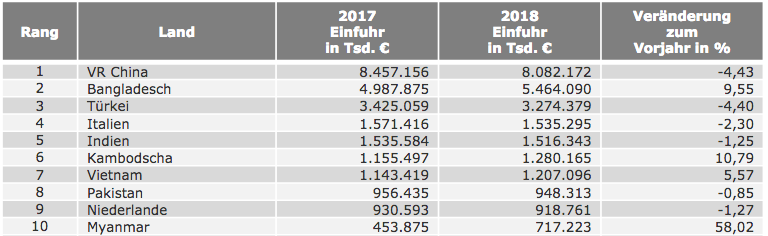 Quelle: German Fashion
Multiplikatorin
9
[Speaker Notes: Wichtig zu betonen ist hier, dass diejenigen, die Kleidung verkaufen, diese nicht
selbst in eigenen Fabriken produzieren, sondern die Produktion ausgelagert ist
und sie die Ware nur „einkaufen“.

Auf der Grafik zu sehen sind die Länder aus denen Bekleidung nach Deutschland importiert wird:

Ggf. Zwischenfrage: Was fällt auf? Was sagen uns die Zahlen?

Wenn wir uns die Spalte der Länder in ihrer Reihenfolge angucken:
die VR China ist ein sehr bedeutender Exporteur
Bangladesch rangiert an zweiter Stelle, obwohl im Vergleich zur VR China sehr klein
zu sehen sind auch Indien und etliche andere asiatische Niedriglohnländer wie
Kambodscha, Vietnam, Pakistan, Myanmar
in den Top 20 finden sich zudem Indonesien und Sri Lanka
Zusatzinfo:
auch in Osteuropa und Nordafrika wird viel produziert
generell wächst der afrikanischer Markt; Äthopien will das neue Bangladesch werden
(siehe https://www.deutschlandfunknova.de/beitrag/textilindustrie-aethopien-wird-das-neue-bangladesch,
Zugriff 15.07.2019) 

Die Importdaten für Deutschland sind exemplarisch für andere Industriestaaten (= den globalen Norden);
die aufgeführten (asiatischen) Länder exportieren genauso in andere EU-Staaten und die USA.

Anmerkung: Dass das Land hier als Exportland angegeben wird, heißt nicht, dass die
gesamte Textilkettenproduktion dort stattfindet – kann nochmal stark untergliedert sein.
Das erklärt, warum auch die Niederlande und Italien dabei sind, denn in den Niederlanden
findet nicht viel Produktion statt, aber viele „finale Produktionsschritte“.

Hintergrund zur Liberalisierung des Marktes: Das Multifaserabkommen wurde 1974 zur
Regulierung des weltweiten Handels in der Bekleidungsindustrie gegründet. Unter dieser
Vereinbarung könnten die Industriestaaten Quoten für Einfuhren aus Entwicklungsländern
festlegen. Von 1995-2005 lief die Vereinbarung aus und endete 2005 endgültig. Daher
hat sich die globale Bekleidungsindustrie seit 2005 verändert, insb. die Bedingungen
für den Marktzugang haben sich geändert. In der Zwischenzeit wurden einige
präferenzielle Zugangsregelungen für verschiedene Produktionsländer entwickelt.
Dazu gehören das Everything-but-Arms-Abkommen, bilaterale und multilaterale
Freihandelsabkommen von den USA und der EU
(Quelle: Global Garment Industry Factsheet der CCC,
https://cleanclothes.org/resources/publications/factsheets/general-factsheet-garment-industry-february-2015.pdf,
Zugriff 03.04.2019).

Anmerkung: Bitte immer die aktuellsten Zahlen von German Fashion
(https://www.germanfashion.net/zahlen-fakten/modeindustrie/) verwenden!
Letzte Aktualisierung: 03.04.2019]
Einkaufspraktiken großer Unternehmen
1. Trend: Billiger
aushandeln von Spezialrabatten und Preisabschlägenbei angeblich nicht gelieferter Qualität
Preise werden gedrückt (Online Reverse Auctions)
Androhung einer Auslistung, falls Preise nicht gesenkt werden

Folge: Konkurrenzkampf der Billiglohnländer um den niedrigsten Lohn
Multiplikatorin
10
[Speaker Notes: Insgesamt 3 Trends

1. Trend: Billiger
Info zu Preise werden gedrückt (Online Reverse Auctions):  bei Online Reverse Auctions
wird ein Auftrag vergeben auf den sich Produzenten bewerben können. Dabei sehen sie
die Angebote der anderen und versuchen sich gegenseitig zu unterbieten. Die Angebote
müssen so schnell abgegeben werden, dass kaum Zeit bleibt, richtig zu kalkulieren.

Quelle: Im Visier: Discounter, Seite 7
Hintergrundinfo zu Online Reverse Auction: https://de.wikipedia.org/wiki/E-Reverse_Auction, Zugriff 15.07.2019]
Einkaufspraktiken großer Unternehmen
2. Trend: Schneller
permanenter Wechsel von Kollektionen
bis zu 24 im Jahr 
immer kürzere Lieferzeiten
Standardlieferung dauert 90 Tage
Änderungen beim Preis, Verschiffungszeitpunkt und Designanpassungen noch möglich
neuer Trend bei Fast Fashion: 21 Tage Lieferzeit
Multiplikatorin
11
[Speaker Notes: 2. Trend: Schneller
Info zu permanenter Wechsel von Kollektionen:
Zara war die erste Kette mit monatlich wechselnden Kollektionen
möglich, weil Zara alle Kleidung per Flugzeug und nicht wie andere per
Schiff transportiert (ökologisch problematisch, inzwischen machen es aber viele nach)
Viele Hersteller/Brands kommen im Schnitt alle zwei Wochen auf eine neue Kollektion
also: 12-14 oder bis zu 24 Kollektionen (H&M) im Jahr
der Film „The True Cost“ spricht sogar von bis zu 52 Kollektionen im Jahr

Info zu immer kürzere Lieferzeiten:
bei besonders kurzfristigen Fast Fashion Artikeln: 3-6 Wochen (20-40 Tage) für
die Produktion ab Design inkl. Lieferzeit

Quelle zu H&M: http://www.fluter.de/eine-kleine-faktenschau, Zugriff 04.04.2019
Quelle zu Fast Fashion: https://www.brandeins.de/magazine/brand-eins-wirtschaftsmagazin/2015/geschwindigkeit/avanti-avanti,
Zugriff 4.4.2019
weitere Quelle: Im Visier: Discounter, Seite 7]
Einkaufspraktiken großer Unternehmen
3. Trend: Risiko abwälzen
Lieferanten müssen zunehmend Aufgaben der Textilhändler übernehmen
Stoffe, Garne, Knöpfe etc. selbst einkaufen
Abnahmegarantie teilweise nur für ersten Teil der Ware
Multiplikatorin
12
[Speaker Notes: 3. Trend: Risiko abwälzend 
Info zu Lieferanten müssen zunehmend Aufgaben der Textilhändler übernehmen
und z.B. Stoffe, Garne, Knöpfe etc. auf eigenes Risiko einkaufen:
hiermit im Zusammenhang steht, dass Unternehmen keine Lagerhaltung mehr betreiben
durch die Abgabe der Aufgaben können sie Zeit sparen
Info zu Abnahmegarantie teilweise nur für ersten Teil der Ware:
oft wird geschaut, wie gut sich etwas verkauft lässt
der Produzent bleibt auf der übrigen Ware sitzen bzw. muss weitere Teile sehr schnell produzieren

Quelle: Im Visier: Discounter, Seite 7]
Folgen für Zulieferer
Aufträge von wenigen Unternehmen, dafür mit großen Volumina
lukrativ für Produzenten
lasten eine Fabrik über viele Monate hinweg aus
große Unternehmen mit hohem Auftragsvolumen können Bedingungen (Preis, Lieferzeit etc.) diktieren
wenn Produktion in der kurzen Lieferzeit nicht möglich
Nachtschichten und Überstunden der Arbeiter_innen in der Nähfabrik und/oder
Weiterreichen der Aufträge an Sub-Lieferanten
Multiplikatorin
13
[Speaker Notes: Info zu Aufträge von wenigen Unternehmen, dafür mit großen Volumina:
bringt den Produzenten eine „Grundlast“, teilweise mit kaum/keinem Gewinn, aber
dem Vorteil, dass die Infrastruktur und das Personal ausgelastet ist und keine
Kosten durch Nicht-Nutzung verursacht werden

Info zu große Unternehmen mit hohem Auftragsvolumen können Bedingungen (Preis, Lieferzeit etc.) diktieren:
Grund: Produzenten können sich nicht leisten, dass die Aufträge wegbrechen, da
aufgrund der großen Aufträge möglicherweise andere Aufträge abgelehnt wurden

Quelle: Im Visier: Discounter, Seite 6 und 7]
Auswirkungen der Einkaufspraxis von Unternehmen auf die Zulieferer
Einzelhandel/		Einkaufspraktiken		Arbeitsbedingungen
Konsumverhalten
sinkende Preise im Einkauf
sinkende Stückpreise
niedrige Löhne
Risiko wird an Zulieferer
   abgegeben
   kleinere Aufträge
   kürzere Lieferfristen
wenn unbezahlt
schnell wechselnde Mode
mehr Überstunden
Industrie reagiert auf 
wechselnde Nachfrage
mehr Subcontracting
größere Unsicherheiten
Multiplikatorin
14
[Speaker Notes: Wichtig ist den Trend aufzuzeigen, also faktisch das, was man „Fast Fashion“ nennt:
1) Billiger
2) Schneller
3) Risiko abwälzen

Quelle: Im Visier: Discounter, Seite 6&7 und enorm-Artikel „Avanti, avanti“

Info zu Subcontracting:
 verhindert, dass die einkaufenden Unternehmen ihre Lieferkette überhaupt kennen können
um verantwortlich handeln zu können, muss die Lieferkette aber transparent sein
Subcontracting sollte also möglichst verhindert werden]
Arbeitsrechtsverletzungen in den Produktionsländern
Beispiele für Arbeitsrechtsverletzungen in Bangladesch
erzwungene Überstunden/Zwangsarbeit
Gewerkschaftsunterdrückung
Frauendiskriminierung
verspätete Lohnzahlungen
intransparente Abrechnungen
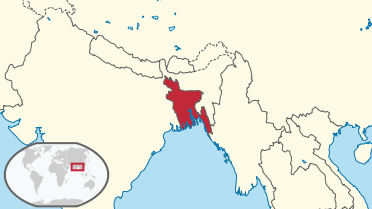 Multiplikatorin
15
[Speaker Notes: Die Einkaufspraxis führt direkt zu Arbeitsrechtsverletzungen.
Beispiel Bangladesch:
die ersten drei Punkte sind Verstöße gegen die ILO-Kernarbeitsnormen
(ILO-Kernarbeitsnormen siehe https://www.ilo.org/berlin/arbeits-und-standards/kernarbeitsnormen/lang--de/index.htm,
Zugriff 15.07.2019)
Grund erzwungene Überstunden/Zwangsarbeit: Aufträge fristgemäß fertig stellen
(Hinweis: es ist umstritten, ob Überstunden als Zwangsarbeit verstanden werden;
FEMNET sieht es so, da diese in der Regel nicht freiwillig geschehen, es viel zu viele
Überstunden sind, diese gemacht werden müssen, da die Arbeit sonst nicht fertig
wird und den Arbeiterinnen gedroht wird, dass diese ihnen Job verlieren, wenn
sie die Arbeit nicht fertig machen/die Überstunden nicht machen und die Überstunden
nicht bezahlt werden; andere verstehen nur Gefängnisarbeit darunter)
Grund Gewerkschaftsunterdrückung:
mit Einhaltung der Arbeitsgesetzgebung wären die Aufträge nicht erfüllbar
durch Unterdrückung sind Arbeiter_innen fügsam
weitere Arbeit suchende Menschen sind vorhanden – damit wird
Frauen gedroht; sie könnten ganz einfacher ersetzt werden
Info zu Frauendiskriminierung: besonders viele Frauen arbeiten als Näherinnen,
80-90% weibliche Beschäftigte, sie werden häufig diskriminiert
weitere Probleme, die aber keine Verstöße gegen die ILO-Kernarbeitsnormen
sind, sind der vierte und fünfte Punkt]
Die Billiganbieter: Discounter
Das Discount-Konzept
begrenztes Sortiment
schnell drehende Produkte
Eigenmarken (versteckte Markenprodukte)
schmucklose Präsentation der Ware
wenig Kundenservice
wenig Personal – geringe Personalkosten
Kleidung kann bei Discountern nicht oder schlecht anprobiert werden, zumindest gibt es keine Umkleidekabinen
Multiplikatorin
16
[Speaker Notes: Wir wollen uns näher mit dem Prinzip der Discounter beschäftigen.
Gründe:
Marktanteil von Discountern im Textileinzelhandel ist in den letzten Jahren gestiegen
Textilumsatz relativ hoch ist (vgl. Folie 8)
Discount-Einzelhändler treiben besonders die vorher erklärten Mechanismen voran
Anmerkung: bei hochpreisigen Anbietern sind die Arbeitsbedingungen nicht automatisch
besser (vgl. Buch Todschick: Edle Labels, billige Mode – unmenschlich produziert), aber Discounter
verstärken die Trends von Folie 14

Traditionell wird das Konzept im Lebensmitteleinzelhandel angewendet, also
ist die Rede von Lidl, Aldi und Co.

Zu begrenztes Sortiment: Lidl führt 3.500 Artikel
(Quelle: https://www.lidl-nachhaltigkeit.de/nachhaltigkeit-bei-lidl/nachhaltigkeitsbericht-20162017/strategie-und-management/,
Zugriff 15,07.2019);
ein „richtiger“ Supermarkt ca. 25.000 Artikel
(Quelle: https://www.sueddeutsche.de/geld/sortiment-in-supermaerkten-von-allem-zu-viel-1.2253540,
Zugriff 15.07.2019)

Zu schnell drehende Produkte: Artikel des täglichen Bedarfs, die spontan zu niedrigen
Preisen gekauft werden

Zu Eigenmarken: jedoch nicht ausschließlich
Konzept wird auf Textilien übertragen; zu Textil-Discountern zählen: KiK, NKD, Takko,
H&M, Primark, C&A und Zara

Im folgenden sollen Discounter und exemplarisch Lidl näher beleuchtet werden, anschließend H&M

Quelle: Im Visier: Discounter, Seite 5]
Die Billiganbieter: Discounter
Bedeutung für den Textilhandel in Deutschland
im Jahr 2011 kauften rund 52% der Deutschen häufig oder gelegentlich Kleidung beim Textildiscounter
Marktanteil von Discountern im Textileinzelhandel ist in den letzten Jahren gestiegen
aggressive Preispolitik von vor allem „textilfremden Anbietern“ wie Lidl, Aldi, Tchibo etc. stellt für H&M, C&A, Primark und Co. Konkurrenz dar
Multiplikatorin
17
[Speaker Notes: Discounter, insbesondere aus dem Nicht-Textilfachhandel spielen eine wichtige Rolle

Zu im Jahr 2011 kauften rund 52% der Deutschen häufig oder gelegentlich
Kleidung beim Textildiscounter:
gefragt wurde hier nach z.B. Takko oder KiK; wenn man H&M, C&A, Primark und Co.
hinzuzählt, kommt man auf 84%
Quelle: https://femnet.de/images/downloads/CCC/Studie_Im_Visier-2012.pdf, S. 7,
Zugriff 04.04.2019)

Anmerkung: Die Daten dazu, wie oft Deutsche bei Textildiscountern kaufen, liefern
die Spiegel-Outfit-Studien. In der Studie „Im Visier: Discounter“ wird Outfit 7 zitiert.
Unterdessen liegt Outfit 9 vor. Leider liegt darauf kein Zugriff vor.
Wir können jedoch davon ausgehen, dass das Niveau ungefähr gleichgeblieben ist. 

Quelle: https://femnet.de/images/downloads/CCC/Studie_Im_Visier-2012.pdf, S. 5, Zugriff 04.04.2019

Anmerkung: Es wird unterschieden in Nicht-Textilfachhandel (Discounter wie Lidl, Aldi, Tchibo) und
Textilfachhandel (Textil-Discounter wie H&M, C&A, KiK, Takko etc.).]
Die Billiganbieter: Discounter
Beispiel Lidl – Zahlen und Fakten
weltweiter Umsatz in 2018: 81,2 Milliarden EUR
insgesamt 10.500 Filialen in 30 Ländern
3.200 Filialen und 83.000 Mitarbeiter in Deutschland
Werbeausgaben in Deutschland in 2018: 313 Millionen EUR
Aktionsartikel umfassen Textilien, Haushaltswaren, Elektroartikel, Spielwaren und Freizeitprodukte und wechseln alle zwei Wochen
Multiplikatorin
18
[Speaker Notes: 1930 trat der Heilbronner Kaufmann Josef Schwarz (1903–1977) als persönlich
haftender Gesellschafter in die Lidl & Co. Südfrüchtenhandlung ein. Das Unternehmen
wurde in Lidl & Schwarz KG umbenannt und zügig zu einer Lebensmittelgroßhandlung
für die Region ausgebaut. Lidl ist heute der größte Discounter-Konzern weltweit
und generierte 2018 einen Umsatz von 81,2  Milliarden Euro Umsatz weltweit.
Aktuell (Stand 2019) betreibt Lidl rund 10.500 Filialen in 30 verschiedenen Ländern.

Textilien machen rund ¼ der Aktionsware aus.

Quellen:
https://www.handelsblatt.com/unternehmen/handel-konsumgueter/schwarz-gruppe-lidl-mutter-knackt-100-milliarden-euro-marke-beim-umsatz/24336672.html?ticket=ST-8915913-RRSs7VOD9cVpVL4hceeL-ap6, Zugriff 15.07.2019
https://jobs.lidl.de/de/4325.htm, Zugriff 15.7.2019
https://www.handelsdaten.de/deutschsprachiger-einzelhandel/werbeaufwendungen-werbestaerkste-handelsunternehmen-deutschland, Zugriff 15.07.2019
https://www.lidl-nachhaltigkeit.de/nachhaltigkeit-bei-lidl/nachhaltigkeitsbericht-20162017/strategie-und-management/, Zugriff 15.07.2019]
Die Billiganbieter: Discounter
Beispiel Lidl – soziale Unternehmensverantwortung
Code of Conduct und Beitritt zur Business Social Compliance Initiative (BSCI) in 2007 
Offenlegung von Hauptproduktionsstätten für Textilien und Schuhe
Unterstützer der Detox Kampagne von Greenpeace
Unterzeichner des Accord on Fire and Building Safety in Bangladesh
Mitglied des Bündnis für nachhaltige Textilien (Textilbündnis)
Multiplikatorin
19
[Speaker Notes: Was Lidl für die Arbeitsrechte der Beschäftigten in der Produktion und
im Verkauf hier tut, ist nicht transparent.

Aus Sicht der Kampagne für Saubere Kleidung verstecken sich Unternehmen
hinter der BSCI und delegieren ihre Verantwortung.
Verhaltenskodex der BSCI:
Berücksichtigung der ILO-Kernarbeitsnormen
weitere Standards bezüglich Arbeitsstunden sowie Sicherheits- und Gesundheitsaspekte
BSCI: Hier nicht weiter ausführen, nur kurz als Unternehmensinitiative vorstellen mit
über 1000 Mitgliedern; Verweis auf später, da dazu eine Gruppenarbeit geplant ist.

Offenlegung von Hauptproduktionsstätten für Textilien und Schuhe
(Lidl spricht von „rund 650 Hauptproduktionsstätten“, die Excel-Tabelle zeigt jedoch nur 474 Einträge)
Unterstützer der Detox Kampagne von Greenpeace (gegen umwelt- und gesundheitsschädliche
Chemikalien in Kleidung): https://www.lidl.de/de/asset/other/Lidl_Detox-Commitment_10122014.pdf, Zugriff 15.07.2019
Unterzeichner des Accord on Fire and Building Safety in Bangladesh
Mitglied des Bündnis für nachhaltige Textilien (Textilbündnis)

Quelle: https://www.lidl.de/de/sortiment-verantwortung-in-der-nonfood-lieferkette/s7377409, Zugriff 15.07.2019]
Die Billiganbieter: Discounter
Beispiel Lidl – Klage wegen Vertauchertäuschung
Kläger: Verbraucherzentrale Hamburg mit Unterstützung der CCC und des ECCHR
Angeklagter: Lidl
Vorwurf: Lidl wirbt bei Lieferanten fälschlicher Weise mit der Einhaltung von Sozialstandards 

 Anfangs keine Reaktion von Lidl auf eine Abmahnung
 Nach Bekanntmachung der Klage: Lidl zieht Werbung zurück
Multiplikatorin
20
[Speaker Notes: Dass Lidl mit guten Arbeitsbedingungen in der Produktion wirbt, hat
Verbraucherschützer und Arbeitsrechtsaktivist_innen im Jahr 2010 auf den Plan gerufen:
CCC = Clean Clothes Campaign
ECCHR = European Center for Constitutional and Human Rights (NRO, die über
juristische Wege versucht, Menschen- und Arbeitsrechte durchzusetzen)

Infos zur Klage: Im Visier: Discounter, Seite 40&41]
Die Einkaufspolitik von H&M
soziale Unternehmensverantwortung
im Jahr 2013 erstmalig Offenlegung ihrer Produzenten
laut H&M mittlerweile 100% der 1st tier suppliers offengelegt
2nd tier suppliers: Offenlegung von Firmen, die insgesamt ungefähr 65% der verwendeten Materialien herstellen
2014 weltweit über 3.600 Audits, 70% davon unangekündigt
Kritik: Kontrollen hauptsächlich durch firmeneigene Kontrolleur_innen, nicht von externen Instanzen
Multiplikatorin
21
[Speaker Notes: H&M arbeitet als vertikales Unternehmen, hat also keine zwischengeschalteten
Einkäufer, sondern bezieht die Ware direkt von Produzenten.
H&M betreibt eine relativ intensive Kommunikation hinsichtlich der
Unternehmensverantwortung in der Lieferkette bzw. Produktion.

Info zu1st und 2nd tier supplier: https://ecosio.com/de/blog/2017/03/10/Was-ist-ein-Tier-Supplier-oder-Tier-Lieferant/, Zugriff 15.07.2019
Quelle: https://sustainability.hm.com/en/sustainability/downloads-resources/resources/supplier-list.html, Zugriff 15.07.2019

Quelle zu Audits: H&M (2015): Conscious Actions: Sustainability Report 201, Seite33, http://sustainability.hm.com/content/dam/hm/about/documents/en/CSR/reports/Conscious%20Actions%20Sustainability%20Report%202014_en.pdf, Zugriff 15.07.2019

Zusatzinfo?
2010 Brand bei Garib&Garib, einer Fabrik in Bangladesch
21 Tote, 50 Verletzte
Fabrik ist Lieferant von H&M
kurz vor dem Brand führte H&M Kontrolle durch
Hintergrundinfo zum Brand bei Garib&Garib auf CCC Webseite: https://cleanclothes.org/news/2010/03/02/21-workers-die-at-bangladeshi-factory-fire, Zugriff 04.04.2019]
Die Einkaufspolitik von H&M
glaubwürdige Verbesserungen?
H&M selber hat keine Definition eines existenzsichernden Lohnes, hat aber mittlerweile das Memorandum of Understanding von ACT (Action, Collaboration, Transformation) unterschrieben, das Existenzlöhne definiert
im aktuellsten Sustainability Report 2018 wird viel über ein Wage Management System gesprochen, das wohl zu höheren Löhne führt, jedoch keine Existenzlöhne garaniert.
verbindliche Roadmap, die zusammen mit dem Textilbündnis erstellt wurde, thematisiert Existenzlöhne überhaupt nicht
Multiplikatorin
22
[Speaker Notes: Definition Living Wages von ACT:
„A ‘living wage’ is the minimum income necessary for a worker to meet the basic needs
of himself/herself and his/her, family including some discretionary income.
This should be earned during legal normal working hour limits.“

Im Memorandum of Understanding werden auch ganz klar Vereinigungsfreiheit,
Gewerkschaften, Tarfiverhandlungen und Sozialpartnerschaft genannt.
Quelle: https://about.hm.com/de_de/news/general-news-2018/hm-group-fair-living-wage-summit.html, Zugriff 15.07.2019


Quellen:
Sustainability Report 2018: https://about.hm.com/content/dam/hmgroup/groupsite/documents/masterlanguage/CSR/reports/2018_Sustainability_report/HM_Group_SustainabilityReport_2018_%20FullReport.pdf, ab Seite 69, Zugriff 18.07.2019
Wage Management System von H&M: https://sustainability.hm.com/content/dam/hm/about/documents/masterlanguage/CSR/2017%20Sustainability%20report/WMS%20Guideline.pdf, Zugriff 18.07.2019
Roadmap Textilbündnis:https://www.textilbuendnis.com/wp-content/uploads/2018/10/Ma%C3%9Fnahmenplan-HM-Hennes-Mauritz-B.V.-Co.KG-2018.pdf, Zugriff 18.07.2019


Bei Nachfragen:

Baumwolle: Ähnlich kritisch lässt sich auch das Engagement hin zu „nachhaltiger“
Baumwolle kritisieren (nicht genau definiert, keine genauen Zahlen, keine
Abgrenzung von Bio-Baumwolle oder „besserer“ Baumwolle nach der Better Cotton Initiative,
die zwar eine Verbesserung zum konventionellen Anbau darstellt, jedoch keinen Bio-Landbau
impliziert, Conscious Collection wirbt mit Bio-Baumwolle, diese ist jedoch nicht zertifiziert,
Arbeitsbedingungen werden überhaupt nicht thematisiert).

Recycling: Hierbei kann ebenfalls kritisiert werden, dass es zwar unter dem Argument
der Ressourcenschonung durch H&M vermarktet wird, letztlich jedoch dem Ziel dient,
den Konsum von Neuware (durch Warengutscheine und ein gutes Gewissen) anzukurbeln;
die gesammelten zurückgegebenen Kleidungsstücke werden kommerziellem
Altkleidungshändlern weitervermittelt.

H&M nennt keine Zahlen wie hoch der Anteil von Biobaumwolle oder recycelter Baumwolle
am Gesamtsortiment ist, verweist auf die Better Cotton Initiative, die aber z.B. genmanipuliertes
Saatgut und synthetische Pestizide erlaubt.
Quelle: https://about.hm.com/en/sustainability/sustainable-fashion/materials/cotton.html, Zugriff 04.04.2019]
HandlungsmöglichkeitenPraxisbeispiel: kurzfristiger Farbwechsel
Multiplikatorin
23
[Speaker Notes: Als Praxisbeispiel zu den kurzfristigen Handlungsmöglichkeiten eines Unternehmens,
wenn es die Auswirkungen seiner Einkaufspraxis berücksichtigt, hier nun ein konkreter Fall:
Nur wenige Wochen vor der geplanten Lieferung gibt das Sales Team Alarm: aufgrund der
Ergebnisse einer aktuellen Umfrage muss die Farbe gewechselt werden, ansonsten lässt sich
das Produkt nicht verkaufen. Es soll trotzdem zum geplanten Termin in den Läden sein.

Wie würden Sie entscheiden?]
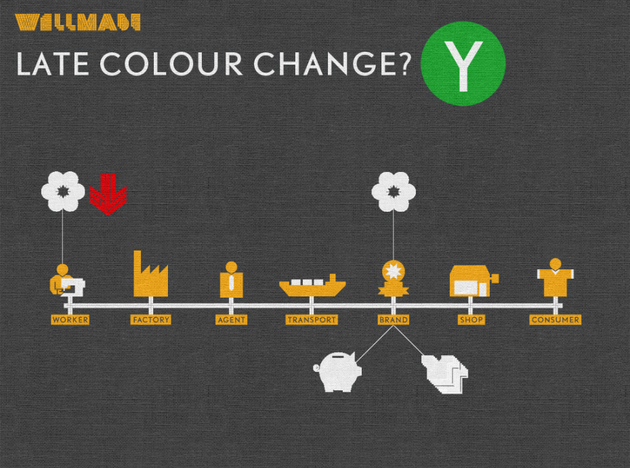 Multiplikatorin
Quelle: www.wellmade.org/cases
24
[Speaker Notes: Vermutlich entscheiden wir uns als für den Farbwechsel, denn als Unternehmen
wollen wir unsere Produkte ja verkaufen.
Welche Konsequenzen zieht das nach sich?
Für uns als Firma: die Verkaufszahlen und Gewinne werden hoch sein
Jedoch: negativen Einfluss für die Näher_innen am Anfang der Produktionskette

Wie sieht dieser negativen Einfluss aus?
Großer Zeitdruck vor dem Liefertermin führt häufig dazu, dass Menschen
zu übermäßigen, schlecht bezahlten Überstunden gezwungen werden.
Näherin Shima hier als Beispiel: Ihr Arbeitstag beginnt eigentlich um 8 und endet
um 18 Uhr, aber ihre tatsächliche Arbeitszeit beträgt weit mehr, manchmal 100 Stunden
pro Woche. Wenn sie z.B. 16 Stunden am Tag arbeitet, bleibt keine Zeit mehr für ihre
Familie oder Erholung, noch nicht einmal für ausreichend Schlaf. Lange Arbeitszeiten
verschlechtern auch die Qualität der geleisteten Arbeit und die Sicherheit der Arbeiter_innen.
Die meisten Unfälle passieren während der Überstunden. Shima zahlt also den Preis
für die guten Verkaufszahlen

Um zu überlegen, wie die negativen Auswirkungen auf sie reduziert werden könnten,
müssen wir verstehen, wodurch Überstunden entstehen?

Was sind die groben Mechanismen?
Faktoren, die zu möglichen Überstunden beitragen: wenn der Verschiffungszeitpunkt
eingehalten werden soll, reduziert der späte Farbwechsel die zur Verfügung stehende
Produktionszeit: neuer Stoff muss bestellt und getestet werden UND der ursprünglich
vorgesehene Produktionsslot kann dadurch nicht mehr genutzt werden, ein neuer
muss geschaffen werden, vermutlich nachts.

Diese Überlegungen sind natürlich vereinfacht, aber spiegeln zentrale Probleme
bei späten Änderungen in der Bestellung wieder.]
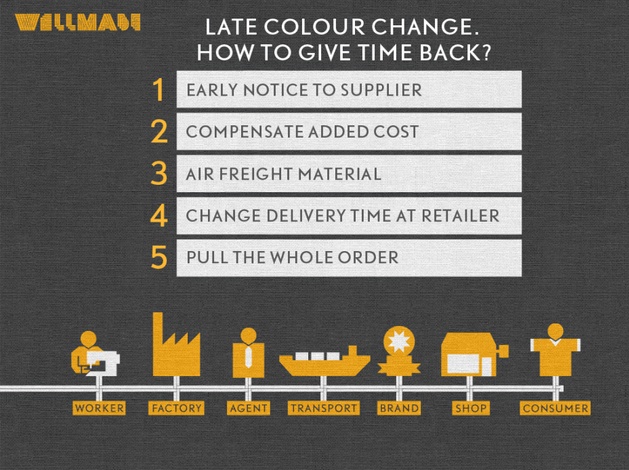 HandlungsoptionenPraxisbeispiel: Farbwechsel
Multiplikatorin
Quelle: www.wellmade.org/cases
25
[Speaker Notes: Welche Handlungsmöglichkeiten haben wir als Unternehmen, um die Produktionszeit
zu verlängern oder die negativen Auswirkungen unserer Änderung gering zu halten?
Den Produzenten so rechtzeitig wie möglich informieren, sodass der ursprüngliche
time-slot bereits anders verplant werden kann:
2. Zusätzliche Kosten kompensieren, sodass z.B. zusätzliche ArbeiterInnen eingestellt
werden können oder zumindest die Überstunden angemessen bezahlt (hier können Teile
des Gewinns aus dem voraussichtlichen erfolgreichen Verkauf der Hosen in den neuen
Farben weitergegeben werden, der ja auch beim Verbleib bei der alten Farbe geringer
oder gar nicht vorhanden gewesen wäre) 
3. Luftfracht in Betracht ziehen, sodass der Auslieferungszeitpunkt für die Fabrik nach hinten
verlagert werden kann – auch wenn dann wiederum ökologische Aspekte mit bedacht werden müssen
4. Den Liefertermin an die Shops nach hinten verlagern, sodass mehr Zeit für die
Produktion gewonnen wird
5. Den gesamten Auftrag zurückziehen, was jedoch für alle nur Nachteile bedeutet:
der Verkauf für uns ist gleich 0 und die Fabrik verliert den Auftrag, das ist auch für die
ArbeiterInnen schlecht. Falls dies jedoch die einzige Option sein sollte, sollte die Fabrik für
den Einnahmeausfall entschädigt werden, schließlich trägt sie keine Schuld an dem “notwendigen” Farbwechsel

Keine Option ist somit optimal, aber all diese Optionen zeigen, dass es durchaus Stellschrauben
gibt, um die negativen Auswirkungen der Einkaufspraxis so gering wie möglich zu halten
und den Einkauf so verantwortungsvoll wie möglich zu gestalten.]
Politik:
Regierungen
Parlamente
Zivilgesellschaft:
Gewerkschaften
NROs
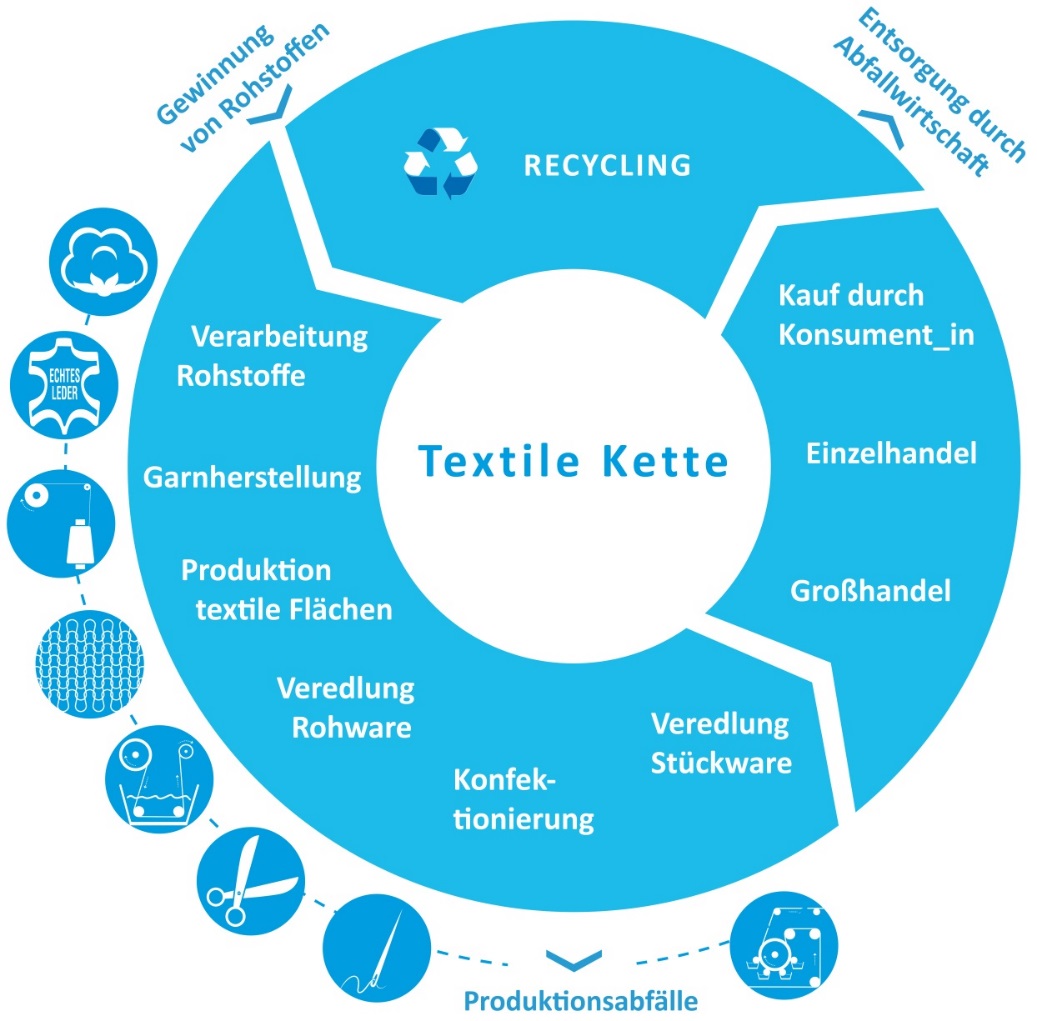 Unternehmen:
produzierende Unternehmen
einkaufende Unternehmen
Handelsunternehmen
Wirtschaftsverbände
Recycling
Konsument_innen:
Importländer
Exportländer
26
Multiplikatorin
[Speaker Notes: Alle vier Akteursgruppen können an den Arbeitsbedingungen in der textilen
Gruppen etwas ändern bzw. Einfluss nehmen. Sie sind auf allen Stufen der
textilen Kette aktiv.

Alle vier Akteursgruppen gibt es sowohl in den Produktions- als auch in den Importländern.]
Forderungen an Unternehmen
veränderte Einkaufspraktiken
soziale Verantwortung wahrnehmen
verbindlichen Verhaltenskodex umsetzen
Transparenz, Offenlegung der Lieferanten, jährlicheBerichterstattung, Audits
Unterstützung der Produzent_innen bei der Umsetzung vonSozialstandards
unabhängige, externe Kontrollen durch Multi-Stakeholder-Initiativen
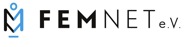 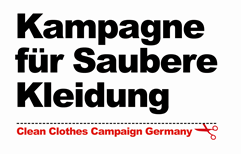 Multiplikatorin
27
[Speaker Notes: Unternehmen haben als Einkäufer eine wichtige Position. Sie haben die Macht,
die Bedingungen in den Fabriken zu ändern. Das zeigen Beispiele von Unternehmen,
die diese Verantwortung für die Arbeitsbedingungen bei ihren Zulieferern bereits übernehmen.

Zu veränderte Einkaufspraktiken:
Einkaufspolitik anpassen - angemessene Lieferzeiten, faire Preise,
die Existenzlöhne ermöglichen, lange Lieferbeziehungen,

Zu soziale Verantwortung wahrnehmen:
Soziale Verantwortung = wirtschaftliches Handeln sozial verantwortlich gestalten

Zu verbindlichen Verhaltenskodex umsetzen:
Eigene Kodizes ernst nehmen und effektive Maßnahmen zur Umsetzung

Zu unabhängige, externe Kontrollen durch Multi-Stakeholder-Initiativen:
Nicht nur rein kommerzielle Audits]
Forderungen an die Politik
Sorgfaltspflicht gesetzlich festlegen
Mindeststandards, Vorschriften bzgl. Sozial- und Umweltstandards 
 Unternehmenshaftung
Ahndung von Menschen-/Arbeitsrechtsverletzungen
Entschädigung von Opfern
Herstellung von Transparenz durch Offenlegungs-/Berichtspflichten
Stärkung von Menschenrechten in EU-Handelsabkommen
Multiplikatorin
28
[Speaker Notes: Wir fordern: gesetzliche Sorgfaltspflicht und Unternehmenshaftung
bei Verletzung dieser Pflicht

Gesetzliche und verbindliche Vorgaben, dass deutsche/europäische Unternehmen
auf die Einhaltung von Sozialstandards in ihrer gesamten Lieferkette achten müssen
(Unternehmen sind verpflichtet, selbst aktiv zu werden und dafür zu sorgen, dass ihre
Lieferanten Gesetze einhalten (siehe UN-Leitprinzipien für Wirtschaft und Menschenrechte)).
Das deutsche Bündnis für nachhaltige Textilien als freiwillige Initiative ergänzt
gesetzliche Maßnahmen, kann sie nicht ersetzen.

Verletzungen vom Menschenrechten müssen geahndet werden können.
Wenn es diese Haftung gäbe, würden Unternehmen mehr vorbeugen.

Wiedergutmachung und Entschädigung von Opfern = Zugang zu Gerichten
in der EU für Arbeiterinnen, um europäische Unternehmen verklagen zu können.
Dabei: Zulassung von Sammelklagen (bisher nach deutschem. Recht nicht möglich)

Transparenz herstellen durch Offenlegungs- und Berichtpflichten z.B.
verbindliche Nachhaltigkeitsberichte

Handelsbeziehungen von DE regelt die EU: Forderung: Die Menschenrechtsklauseln
in Handelsabkommen müssen verbindlichen Charakter haben, also z.B. Sanktionen/Aussetzung
von Handelspräferenzen bei Missachtung nach sich ziehen.

Fazit:
Regierungen in DE  und der EU haben über Außenhandelspolitik Einfluss
auf Arbeitsbedingungen in Produktionsländern;
sie hätten auch die Möglichkeit Gesetze zur Haftbarmachung von Unternehmen
für ihre Auslandsaktivitäten zu machen und zur Ermöglichung von Schadensersatzklagen
von Opfern von Arbeitsrechtsverletzungen
dass es für solche Maßnahmen Spielräume gibt, zeigt z.B. das Engagement von
Entwicklungsminister Müller für das Textilbündnis; unabhängig von den Inhalten des
Bündnisses wird klar: wenn der politische Wille da ist, kann viel passieren.

Weitere Infos: Todschick, S. 179-193]
Online und als Download verfügbar
Broschüre „Sustainbale Sourcing“ unter folgendem Link:
http://www.fairschnitt.org/images/downloads/Femnet-Sustainable-Sourcing.pdf
Multiplikatorin
29
Ihr Feedback…
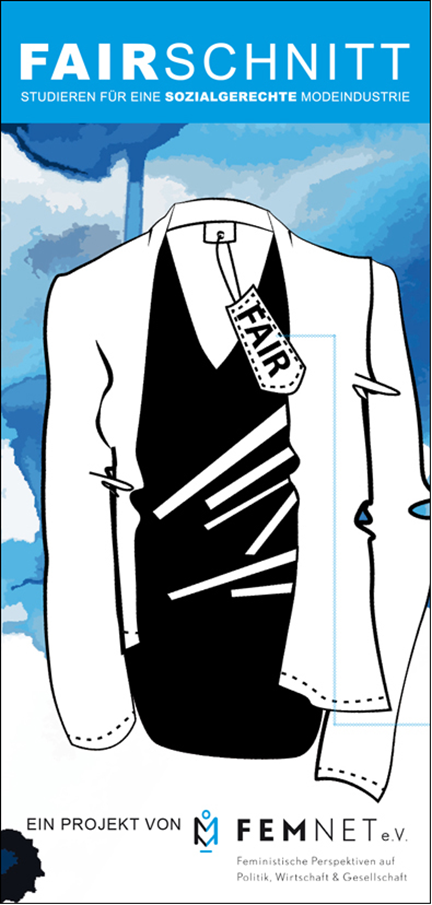 … hilft uns weiter:

Was hat Ihnen besonders gefallen?
Was können wir besser machen?
Was haben Sie vermisst?
Weitere Anregungen?
Multiplikatorin
30
Danke für Ihre Aufmerksamkeit!
Kontakt:		Kerstin Dahmen
E-Mail:		fairschnitt@femnet-ev.de
Internet:	www.fairschnitt.org
Tel.:		0228 - 18038116
Fragen?
Gefördert von		         aus Mitteln des Landes NRW		   und im Auftrag des
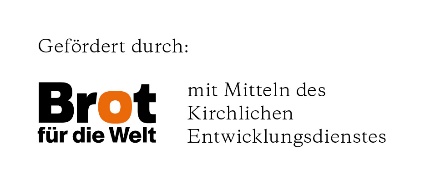 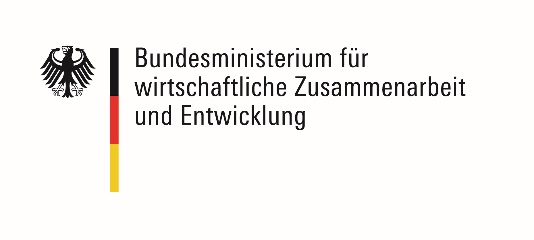 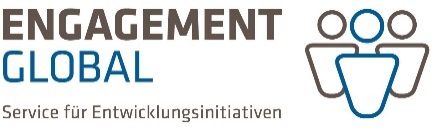 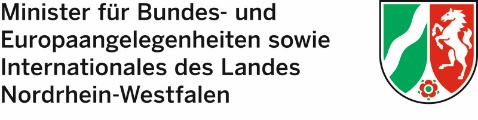 31
Multiplikatorin
Zentrale Quellen
German Fashion (2018): Die wichtigsten Importländer 2018, https://www.germanfashion.net/wp-content/uploads/2019/03/GermanFashion-Importlaender-2018.pdf, Zugriff 18.07.2019
H&M Group: Sustainability Report 2018, https://about.hm.com/content/dam/hmgroup/groupsite/documents/masterlanguage/CSR/reports/2018_Sustainability_report/HM_Group_SustainabilityReport_2018_%20FullReport.pdf, Zugriff 18.07.2019
Kampagne für Saubere Kleidung (2012): Im Visier: Discounter, https://femnet.de/images/downloads/CCC/Studie_Im_Visier-2012.pdf, Zugriff 15.07.2019
Textilwirtschaft: Die grössten Bekleidungseinzelhändler in Deutschland 2017, https://www.textilwirtschaft.de/news/media/13/Rangliste-2017--123017.pdf, Zugriff 18.07.2019
Wellmade – Improving Working Conditions in your Clothing Supply Chain: http://www.wellmade.org/cases/your-boss-wants-to-change-the-color-of-the-whole-collection/, Zugriff 04.04.2019
Multiplikatorin
32
HandlungsoptionenPraxisbeispiel: Farbwechsel
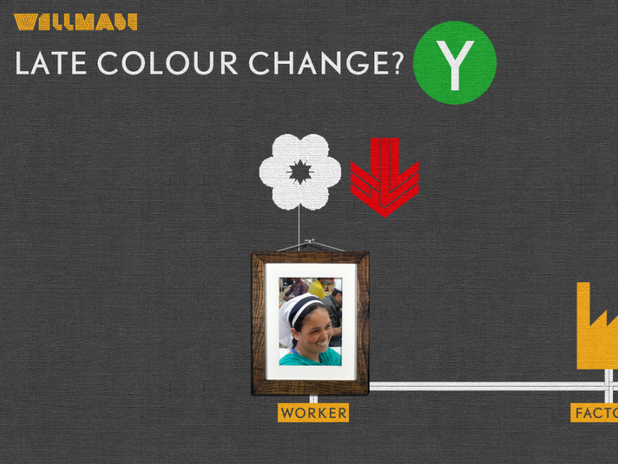 Multiplikatorin
Quelle: www.wellmade.org/cases
33
HandlungsoptionenPraxisbeispiel: Farbwechsel
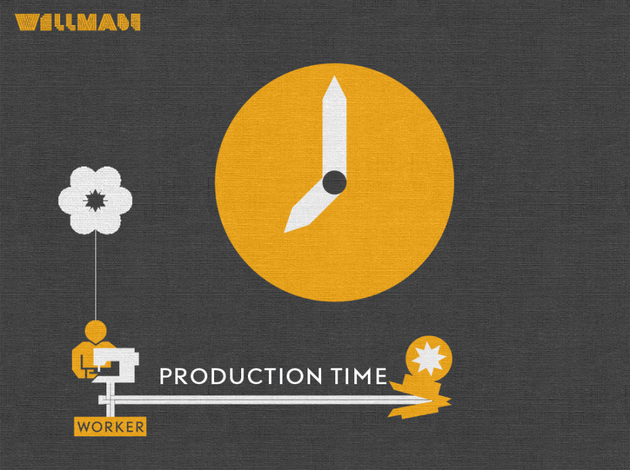 Multiplikatorin
Quelle: www.wellmade.org/cases
34
HandlungsoptionenPraxisbeispiel: Farbwechsel
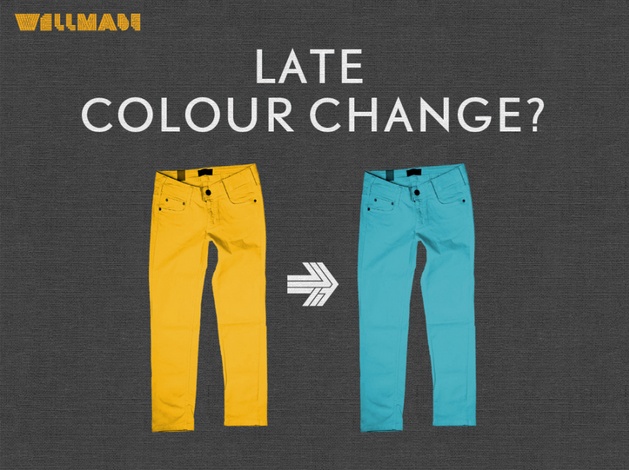 Multiplikatorin
Quelle: www.wellmade.org/cases
35
[Speaker Notes: Als Praxisbeispiel zu den kurzfristigen Handlungsmöglichkeiten eines Unternehmens, wenn es die Auswirkungen seiner Einkaufspraxis berücksichtigt, hier nun ein konkreter Fall:
Nur wenige Wochen vor der geplanten Lieferung gibt das Sales Team Alarm: aufgrund der Ergebnisse einer aktuellen Umfrage muss die Farbe gewechselt werden, ansonsten lässt sich das Produkt nicht verkaufen. Es soll trotzdem zum geplanten Termin in den Läden sein.

Wie würden Sie entscheiden?]
Einkaufspraxis WELCHER Unternehmen?
Einkaufspraxis unabhängig von Verkaufspreis der Ware und dem Fokus auf Fast Fashion -> das sehen wir auch bei Edelmarken wie z.B. Hugo Boss
Discounter als Einzelhändler zeigen besonders aggressive Einkaufspolitik; große Entfernung zur Produktion aufgrund von zwischengeschalteten Lieferanten
Produzenten
Einzelhändler
Vertikale Unternehmen
Multiplikatorin
36
[Speaker Notes: Einkaufspraxis trifft so auf so gut wie alle „konventionellen“ Unternehmen zu, die nicht auf faire Arbeitsbedingungen achten; egal, ob billig oder teuer, aus dem Bereich von Fast Fashion oder nicht.
Warum haben wir uns trotzdem hauptsächlich mit Discountern beschäftigt? Alle Tendenzen werden durch das Discount-Prinzip verstärkt- > Discounter sind häufig nur Einzelhändler (nicht vertikal integriert mit der
Produktion); sie lassen über zwischengeschaltete Lieferanten einkaufen, haben dadurch eine große Entfernung (NICHT im geographischen Sinne) zur Produktion und nehmen noch weniger Rücksicht auf die (ggf noch weniger bekannten) Auswirkungen der Einkaufspraxis.

Zu Unterscheidung in Produzenten, Einzelhändler und Vertikale, s. enorm-
Artikel: https://www.brandeins.de/magazine/brand-eins-wirtschaftsmagazin/2015/geschwindigkeit/avanti-avanti]
Die Billiganbieter: Discounter
Zum Beispiel Lidl - Geschichte

1930: Gründung des Südfrüchte-Großhandelsunternehmen Lidl & Co 
1978: Eröffnung des 1. Discounters
Warensortiment: über 2000 Artikel (inklusive Markenartikel)
Umsatz in Deutschland 2016/17: Lidl ca. 20 Mrd Euro, Aldi Nord ca. 13 Mrd Euro und Aldi Süd ca. 16 Mrd Euro 
Lebensmittel bilden Kerngeschäft (mehr als 80 %)


Quellen: Kampagne für Saubere Kleidung 2012, S. 11-12; ver.di
Multiplikatorin
37
[Speaker Notes: Zu 3) durch die Markenartikel unterscheidet sich Lidl von Aldi
Hintergrundinfos/Quelle: Im Visier Discounter, S. 11-12

Quelle für Umsatzzahlen: https://handel-nrw.verdi.de/einzelhandel/konzern-und-unternehmensdaten]
Die Billiganbieter: Discounter
Beschäftigte: Frauen
70 % der Beschäftigten im Einzelhandel sind weiblich
Vollzeitbeschäftigung ging stark zurück; 2012 waren 40% geringfügig beschäftigt (bei H&M: 50%)
56% der Frauen teilzeitbeschäftigt ; 12,3 % der Männer

teils sozialversicherungspflichtige Beschäftigung 
teils geringfügige Beschäftigung
Arbeitszeiten werden flexibilisiert – „Fleximodell = Stundenlöhnermodell“
Betriebliche Interessenvertretung wird behindert
(Quellen: ver.di 2012; S. 13 ; Köhnen 2006: 11ff.)
Multiplikatorin
38
[Speaker Notes: Hier geht es darum bewusst zu machen, dass das Discountprinzip auch
bei uns die Arbeitsbedingungen verschlechtert hat (10 Stunden Verträge
bei H&M),
eigentlich ähneln sich die Arbeitsbedingungen hier und in Bangladesch,
nur mit dem Unterschied, dass wir ein soziales Netz haben, das
Menschen auffängt (Hartz IV).
Ähnlichkeiten: Überstunden, Verhinderung von Organisierung, niedrige
Bezahlung

ver.di (2012): Branchenreport: die Situation von weiblichen Beschäftigten im Handel: http://gleichstellen.net/.standards/externe-pdfs/Aug2012_Branchenreport_Handel.pdf Zugriff am 04.04.2019
Köhnen, H.(2006): Unternehmenskultur und Personalpolitik. Zur Situation der Beschäftigten und der Interessenvertretung bei  H & M. https://www.boeckler.de/5137.htm?produkt=HBS-003491&chunk=20&jahr Zugriff am 04.04.2019]
Die Billiganbieter: Discounter
Zum Beispiel Lidl – Arbeitsbedingungen in Deutschland

Zahlung von Löhnen über Tarif (derzeit 11,- EUR/Stunde, 2014), aber:
Erschwerung der Bildung von Betriebsräten: Nur 3-10* Betriebsräte in 3200 Filialen
Unbezahlte Überstunden, starker Druck von oben
Bespitzelung von Mitarbeiter_innen, Kontrolleinkäufe
Willkürliche Gehaltseinstufungen

Quellen:  Kampagne für Saubere Kleidung 2012: S. 12;  www.taz.de
* keine einheitliche, offizielle Angabe
Multiplikatorin
39
[Speaker Notes: Zu 1) ver.di hat eine große Kampagne gestartet, um die Organisierung der
Mitarbeitenden zu erhöhen, war aber nicht erfolgreich;
Unternehmensstruktur erschwert Bildung von Betriebsräten, da jede Filiale
als eigenständig gilt und daher kein Gesamtbetriebsrat möglich/nötig ist
3) 2008 gab es einen großen Skandal um die Überwachung von Lidl-
MitarbeiterInnen
 Dies zeigt: auch in Deutschland/im Verkauf sind die
Arbeitsbedingungen schlecht; dies gehört mit dazu, um die günstig
eingekauften Waren, z.B. Kleidung zu einem so niedrigen Preis
anzubieten; Gewinn v.a. über großen Umsatz, nicht über hohe Marge an
jedem Produkt
Hintergrundinfos/Quelle: Im Visier Discounter, S. 11-12 und Doku-Filme
39]
H&M als Arbeitgeber
Drei Viertel aller Beschäftigten bei H&M sind auf Teilzeitbasis beschäftigt – Fleximodell
Vor allem Studentinnen jobben mit 10 Stunden/Woche, müssen auf Abruf für mehr Stunden bereit stehen
H&M hat 418 Filialen in Deutschland, nur 117 haben einen Betriebsrat (28%)
Da, wo es BR gibt - bessere Arbeitsbedingungen
Rechte müssen immer wieder neu eingeklagt werden

Quelle: Burckhardt (2015): 170 - 173
Multiplikatorin
40
[Speaker Notes: Und auch hier in DL muss man bei den Arbeitsbedingungen genau
hinsehen; Kosteneinsparungen stehen im Vordergrund
Zu 2) H&M: 10 Stundenverträge für Studierende sehr verbreitet,
Zu H&M Verträgen, siehe Giselas Buch „Todschick“ S. 170 ff
Beispiel Quinto: Betriebsrat, siehe Buch Gisela S. 173
40]
Luxuslabels: Zum Beispiel Hugo Boss
Hersteller mit Exklusivitätsimage
Umsatz 2014 weltweit: 2,6 Milliarden Euro
Trend Rückwärtsintegration: Ende 2015 rund 1.000 eigene Verkaufspunkte (Stores / Shop-in-Shops)
Multiplikatorin
41
[Speaker Notes: Beispiel: Hugo Boss war klassisch Produzent, der seine Produkte über andere Einzelhändler vertrieben hat, baut mittlerweile aber immer mehr eigenen Einzelhandel auf.

Hugo Boss AG (Aktiengesellschaft) pflegt ihr Markenimage aufwändig:
Sportsponsoring (Formel 1, Tennis Davis Cup), Kultursponsoring
(Guggenheim Foundation, Salzburger Festspiele), Glamourwerbung
Markenpflege funktioniert: in einem Brand-Feel-Ranking vom August 2014
belegte Hugo Boss klar den ersten Platz
(http://www.wuv.de/marketing/markenstaerke_von_modelabels_klarer_ima
ge_boss -> es wurden zwölf Modemarken beleuchtet: Boss vor
Armani/Joop, Hilfiger, Marc O‘Polo) -> Hugo Boss steht für „Attraktivität,
Dynamik, innovative Modernität“ -> traditionsreiche Marke mit hoher
qualitativer Wertigkeit
Umsatz stiegt 2011 und 2012 zweistellig, danach immer noch mit 3-5%;
Strategie zur Umsatz- und Gewinnsteigerung: eigener Einzelhandel in
eigenen Stores und Ausbau des Onlinegeschäfts
41]
Luxuslabels: Zum Beispiel Hugo Boss
Eigene Produktionsstätten in Izmir (Türkei), Radom (Polen), Morrovalle (Italien)
Nur 20% des Warensortiments werden in eigenen Produktionsstätten hergestellt!
2013 rund 300 Zulieferer
Bei Untersuchungen in Konfektionsfabriken, die für Hugo Boss produzier(t)en in Bangladesch, Osteuropa und Türkei Verstöße gegen nationale Arbeitsgesetze und Menschenrechte festgestellt
Erzwungene Überstunden, oft nicht korrekt bezahlt
Behinderung der Organisationsfreiheit
etc.
Multiplikatorin
42
[Speaker Notes: Zulieferer: Anzüge, Sakkos und Hosen vor Allem in osteuropäischer
Lohnfertigung produziert; Sportswear wird vor allem in asiatischen
Fabriken gefertigt
-> insgesamt kommen 32% der Produkte aus Asien, insbesondere China,
Bangladesch scheint zuzulegen
In Bangladesch wurden zwei Fabriken untersucht, in denen Hugo Boss
produzieren lässt -> in beiden lassen auch z.B. Tommy Hilfiger, Calvin
Klein aber auch H&M und C&A produzieren (Quelle: Todschick), für Türkei
und Osteuropa erfolgte die Untersuchung im Rahmen der „Im Stich
gelassen“-Studie (vgl. Modul 12)
Natürlich waren die Verletzungen der nationalen Gesetzgebungen und der
Menschenrechte in den einzelnen Fabriken in den einzelnen Ländern im
Detail sehr unterschiedlich -> hier exemplarisch zwei wichtige Punkte
aufgeführt, die vor Ort in den Fabriken ganz unterschiedlich vorzufinden
sind
42]